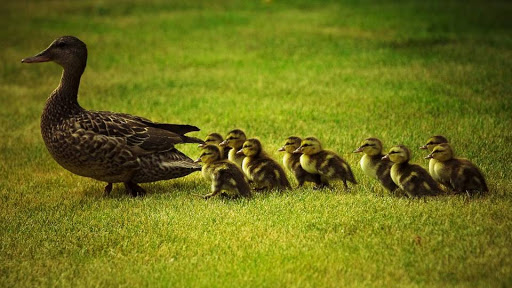 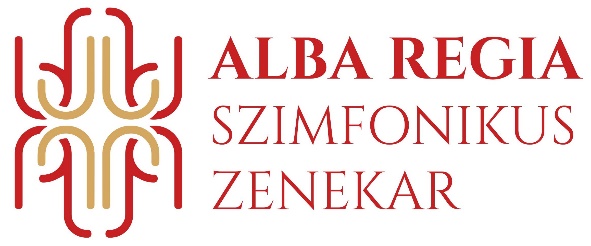 KACSACSALÁD
Készítette:
Fóris István – I. oboa
OBOACSALÁD
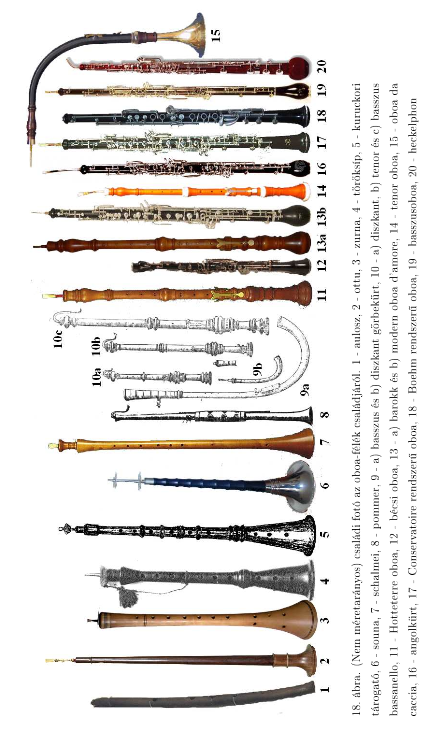 OBOACSALÁD
AZ OBOA NÉPI ŐSEI
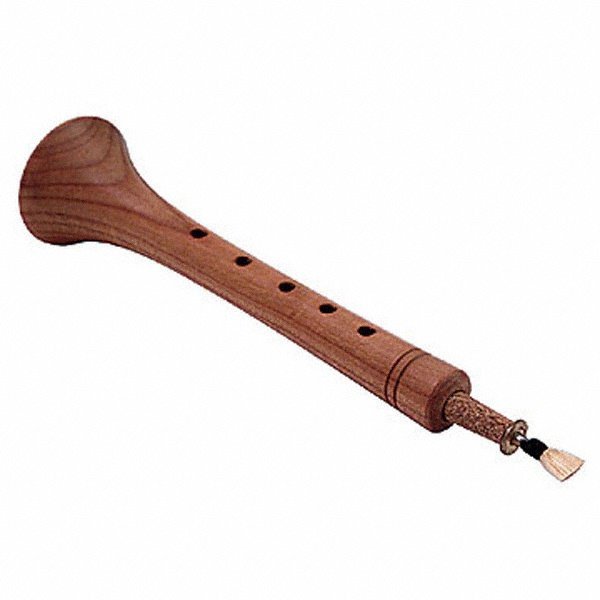 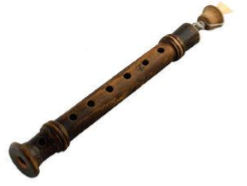 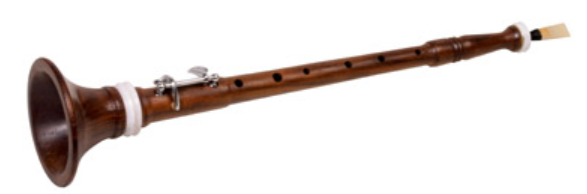 CHIRIMIA	TÖRÖKSÍP, ZURNA	SCHALMEI
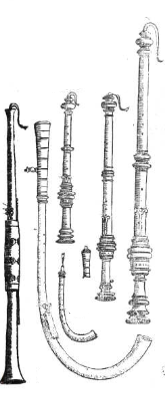 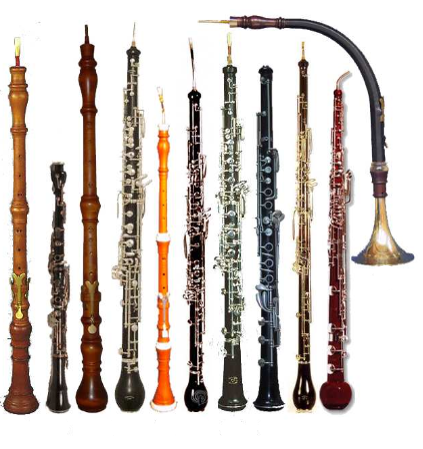 BAROKK
KORTÓL

A 

JELENIG
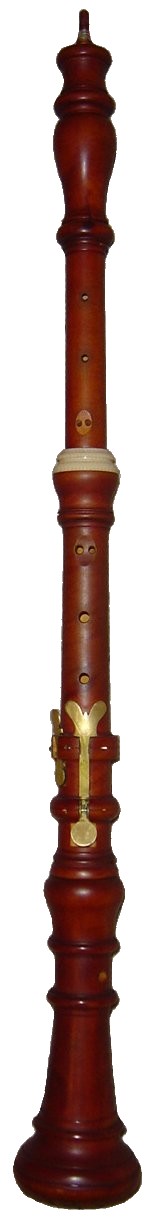 BAROKK 					MODERN
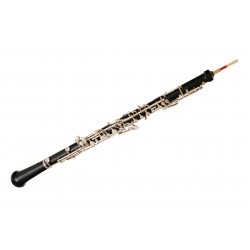 „C” HANGOLÁS
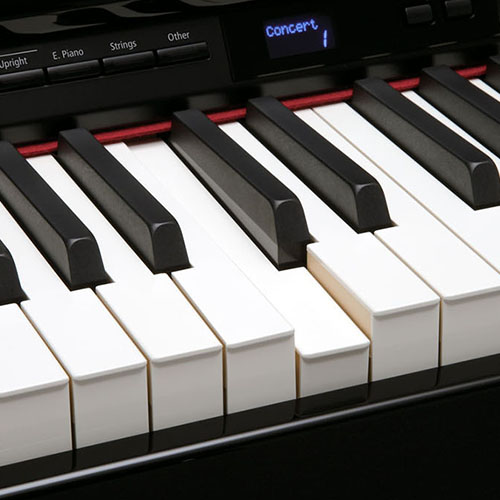 OBOA
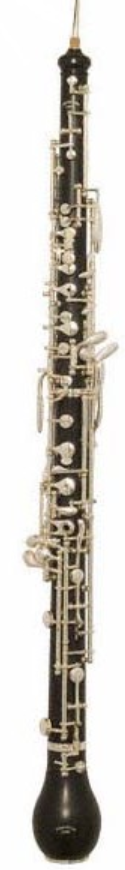 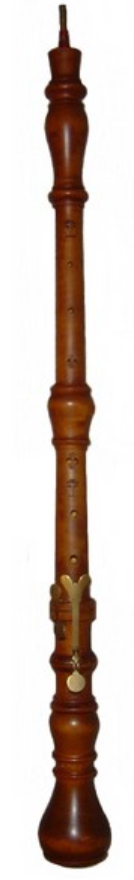 OBOA
K3
OBOE D'AMORE
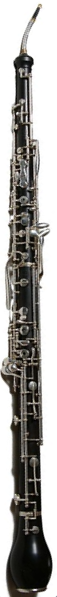 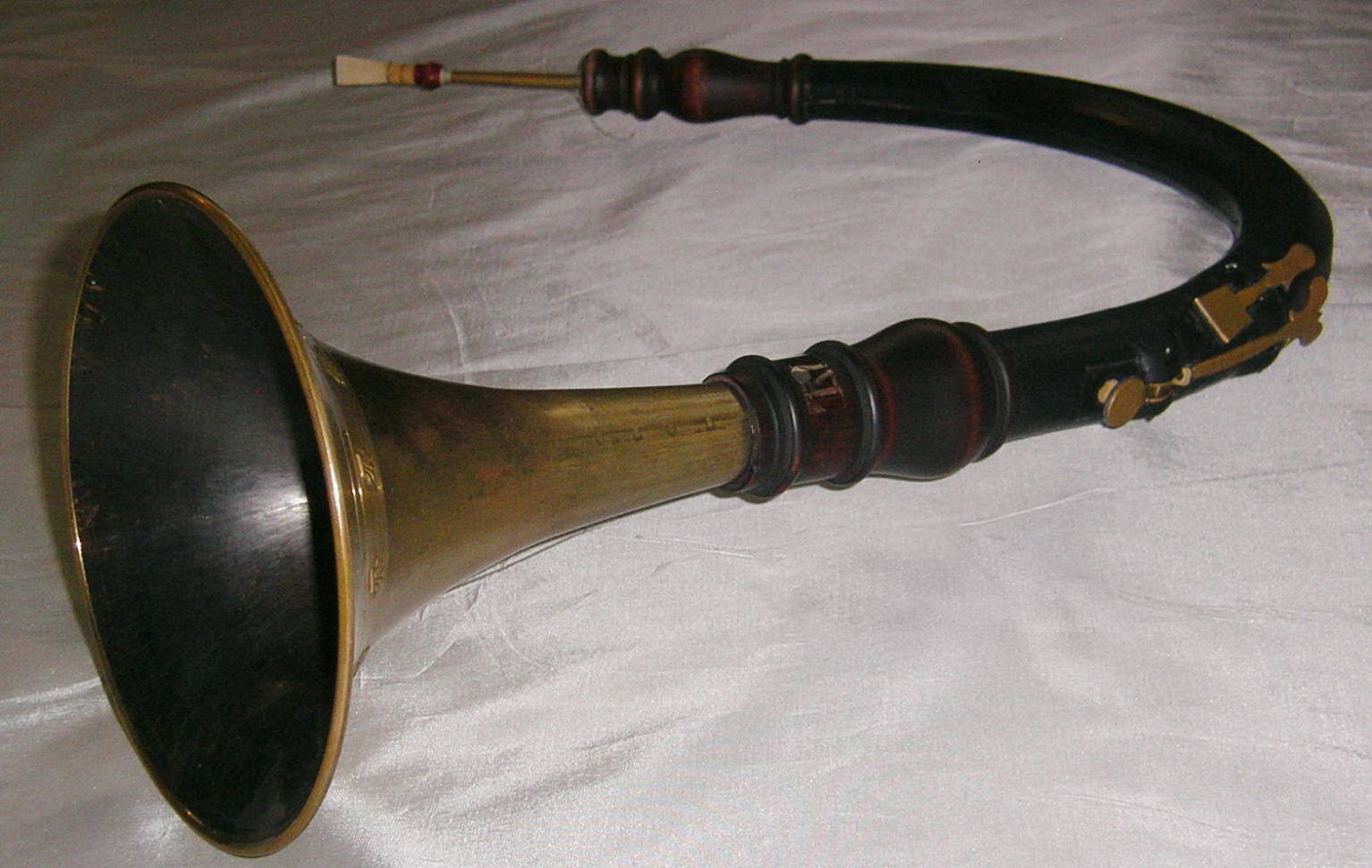 OBOA
T5
OBOE DA CACCIA
ANGOLKÜRT
ENGLISCH HORN
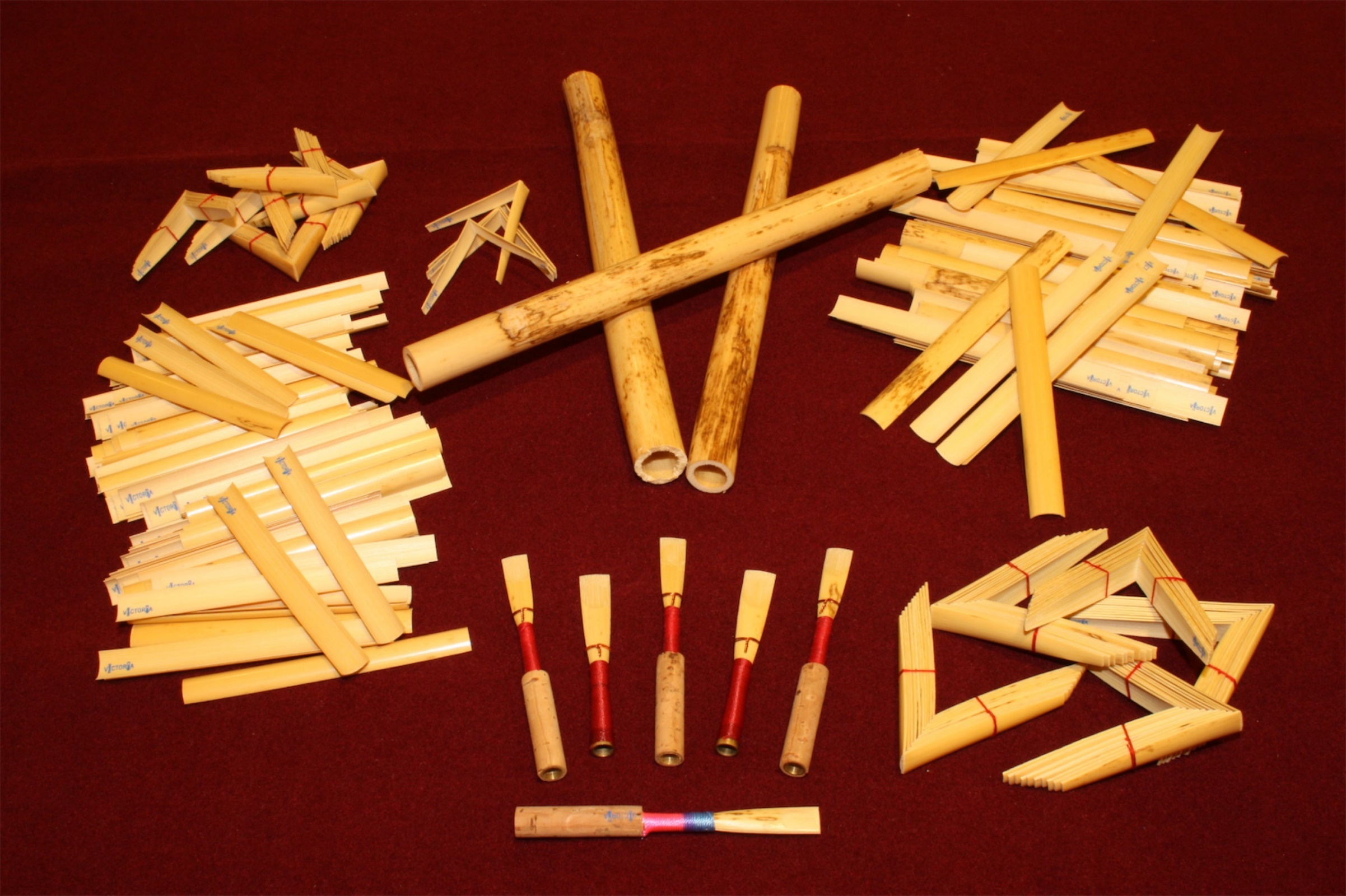 NÁDFARAGÁS EGY  KÜLÖN  „ MESTERSÉG”
ESZKÖZÖK
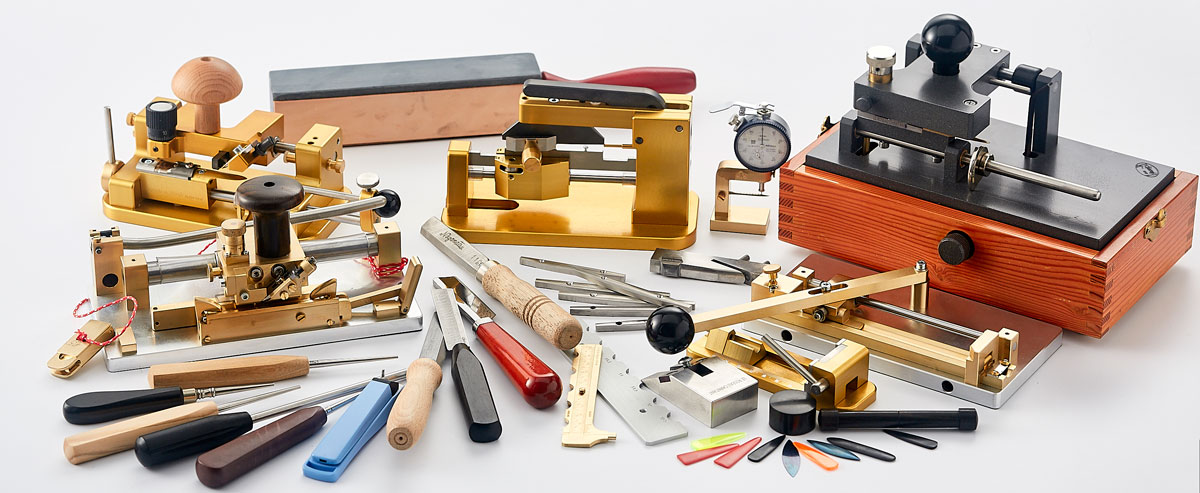 DUPLA NÁDNYELV
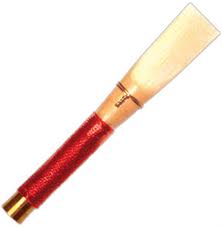 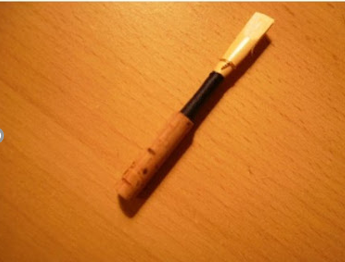 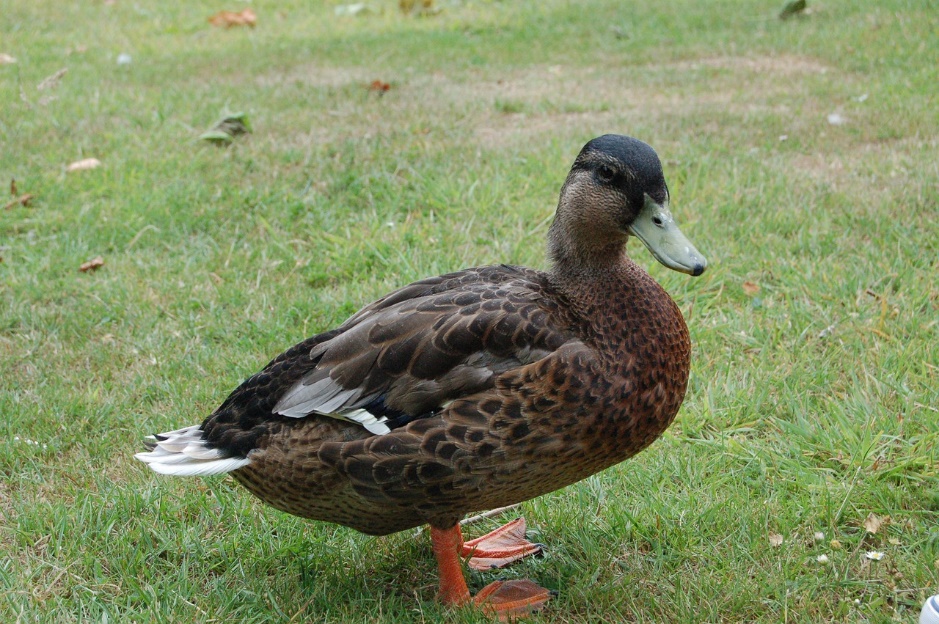 Sz. Prokofjev: Péter és a farkas
KACSA
Ennio Morricone - The Mission
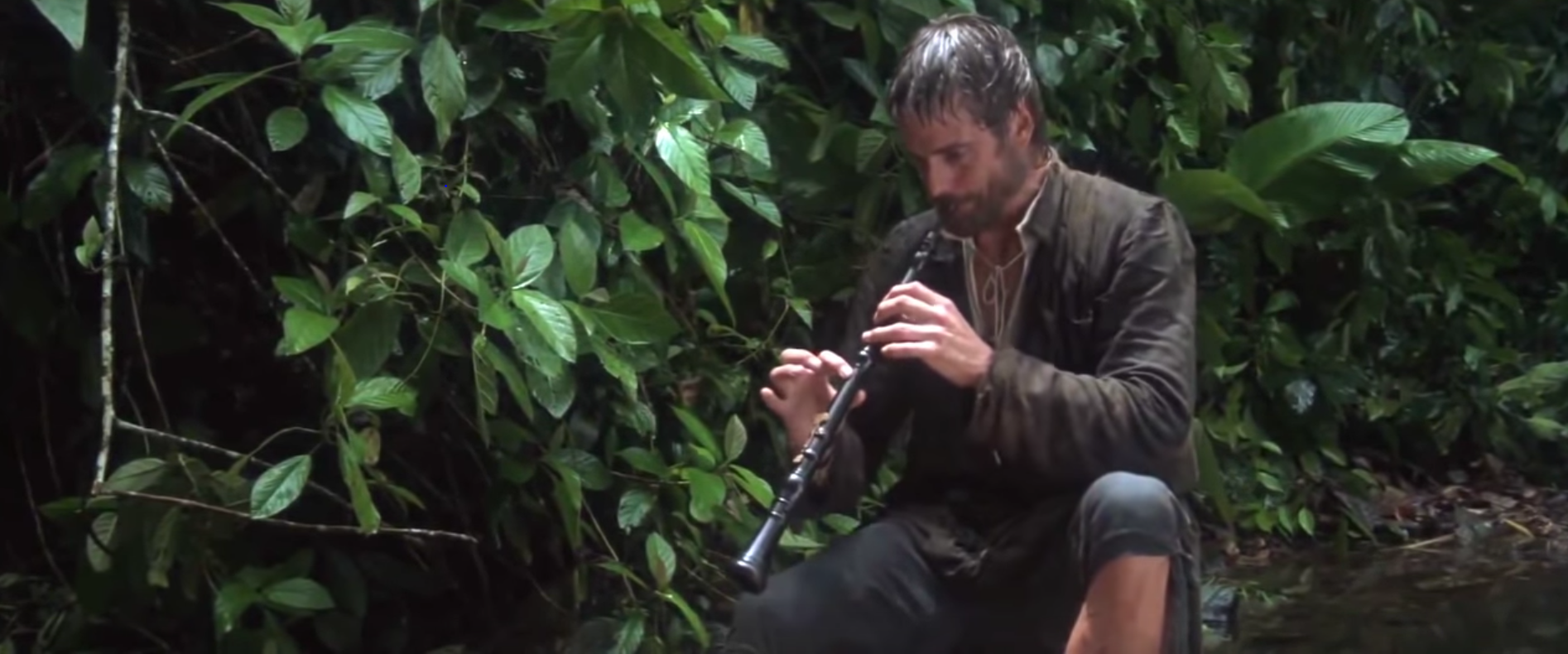